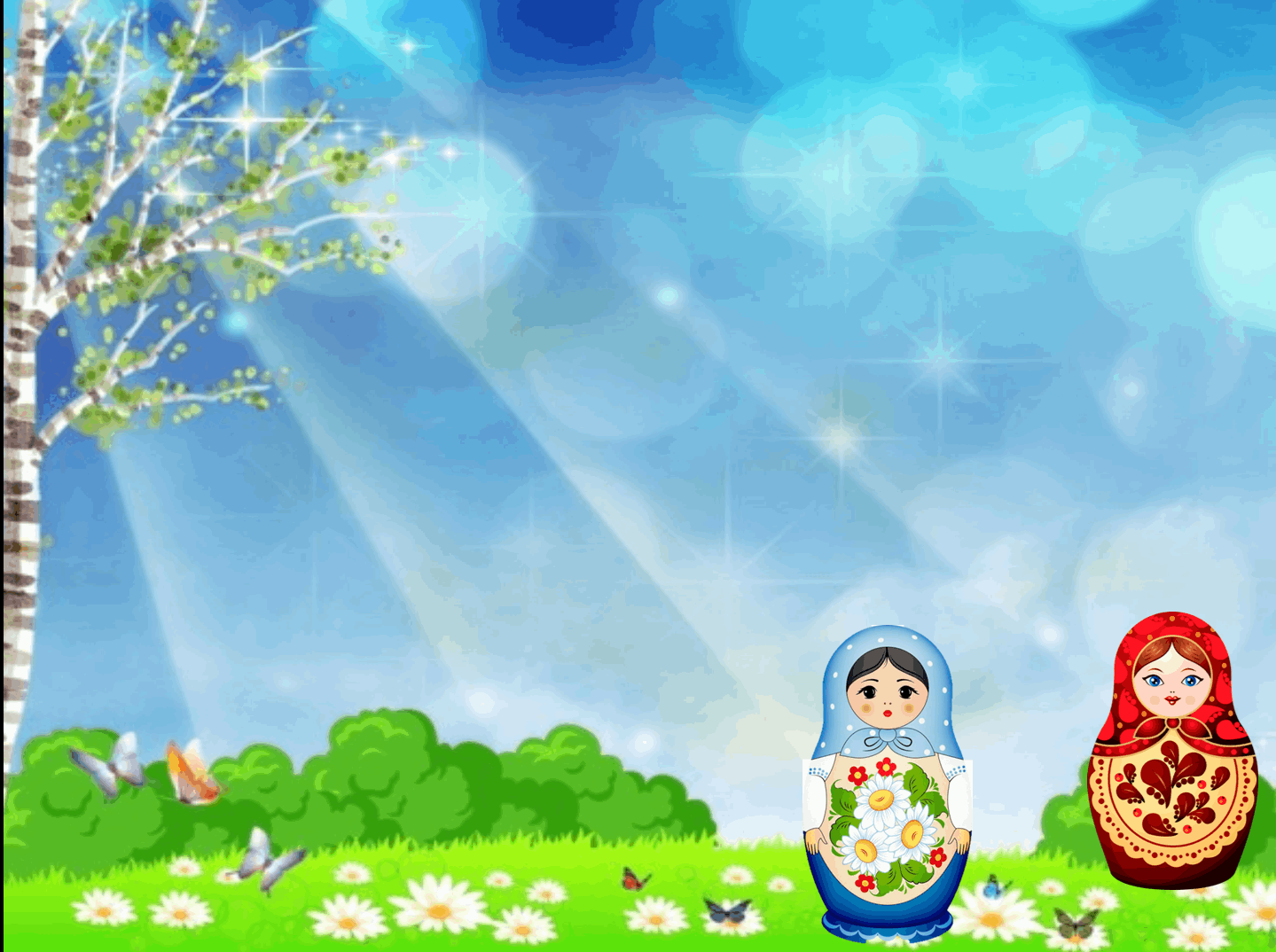 Мастер- класс«Дружба народов- величие России»
МДОУ « Детский сад п. Пробуждение» Энгельсского муниципального района Саратовской области
Воспитатели:  Ермакова Анна Уразовна, Данилова Любовь Петровна
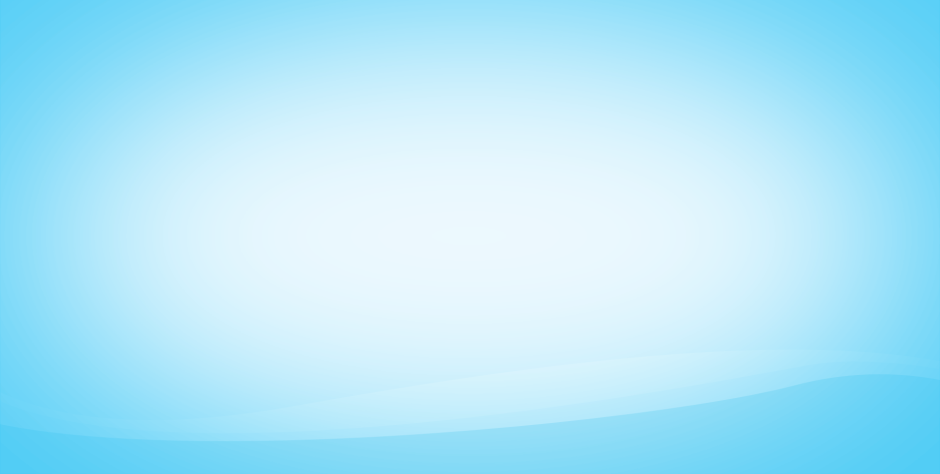 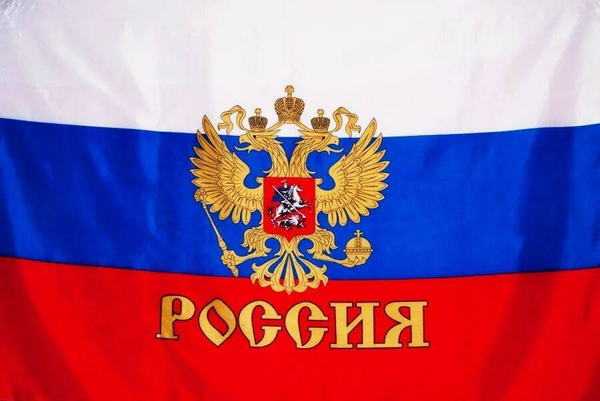 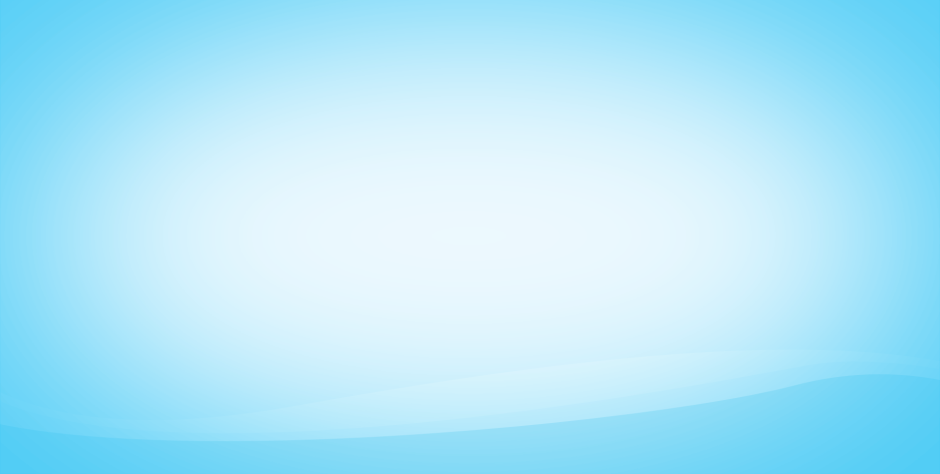 Сергей Васильев « РОССИЯ»

…Люблю тебя, моя Россия,
за ясный свет твоих очей,
за ум, за подвиги святые,
за голос звонкий, как ручей.

Люблю твои луга и нивы,
прозрачный зной твоих равнин,
к воде склонившиеся ивы,
верха пылающих рябин.

Люблю тебя с твоей тайгою,
с воспетым трижды камышом,
с великой Волгою-рекою,
с могучим, быстрым Иртышем

Люблю, глубоко понимаю,
твержу всем сердцем наизусть
всё то, что гордо называю
одним широким словом: Русь.
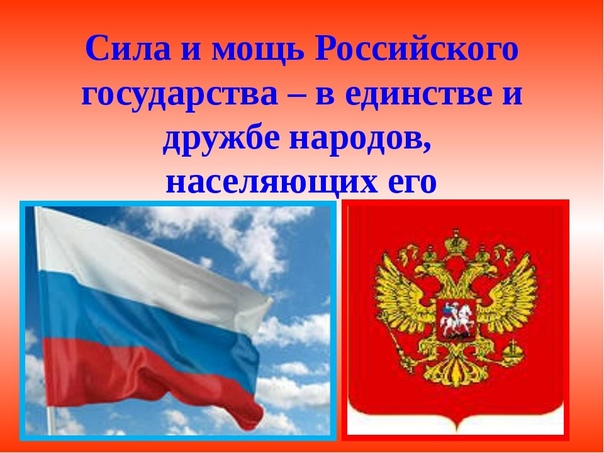 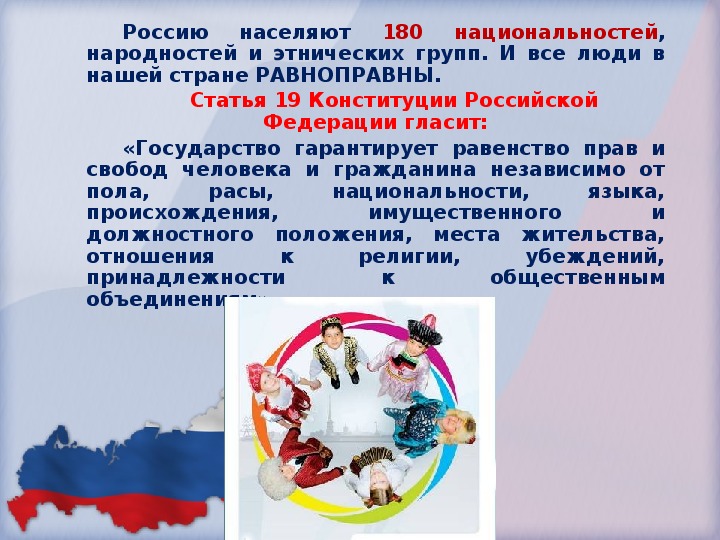 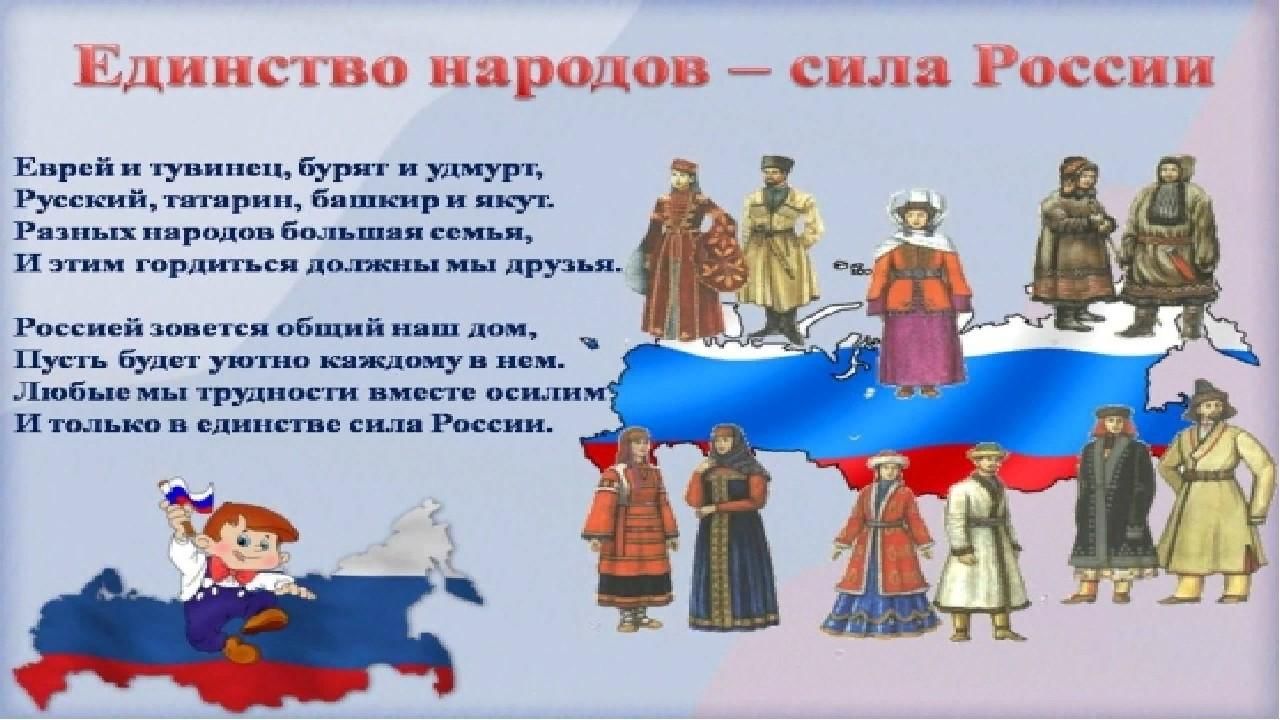 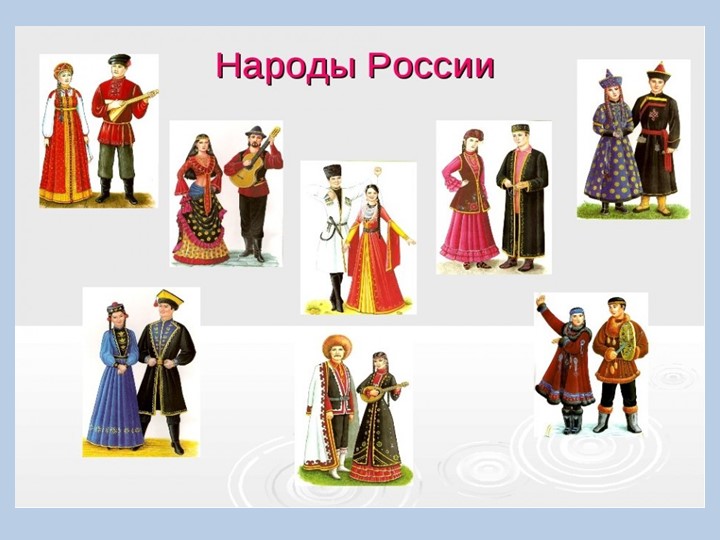 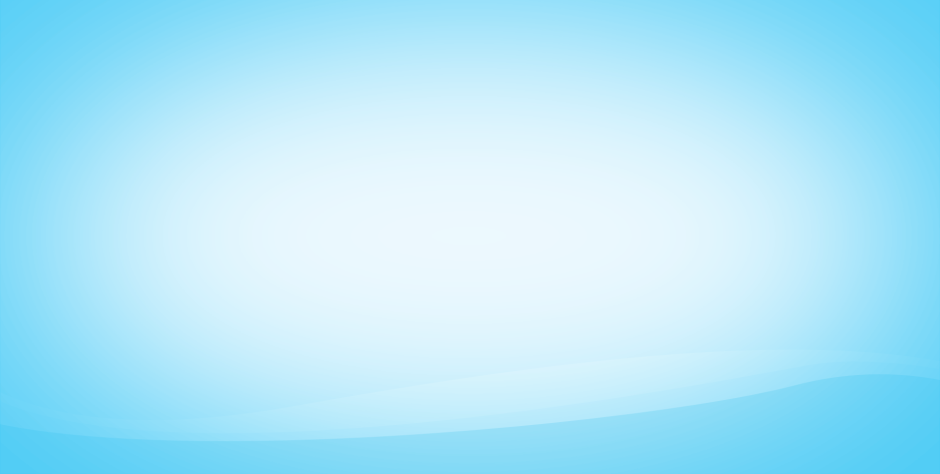 Музейная педагогикаМини-музей « Народы Саратовской области»
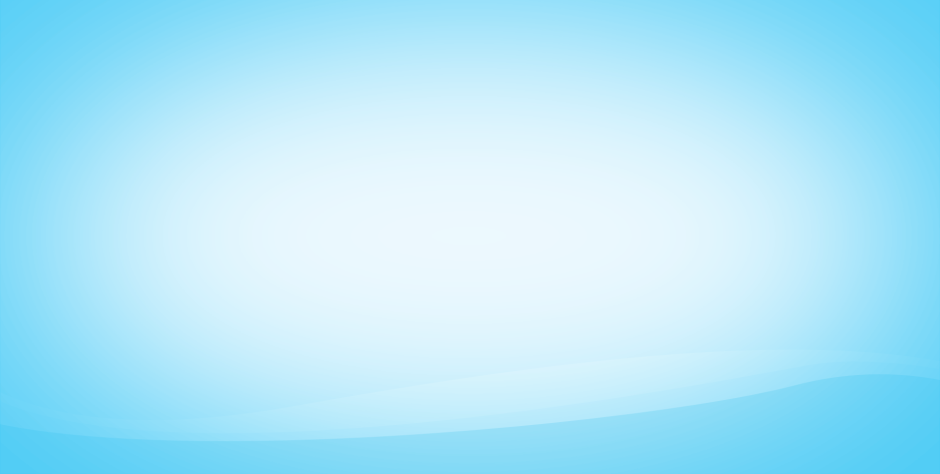 Музей « Русская изба»
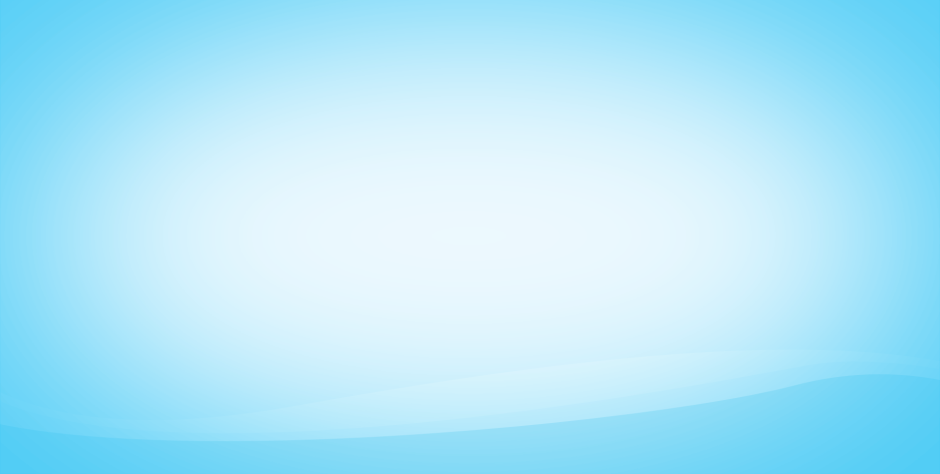 День посёлка Пробуждение
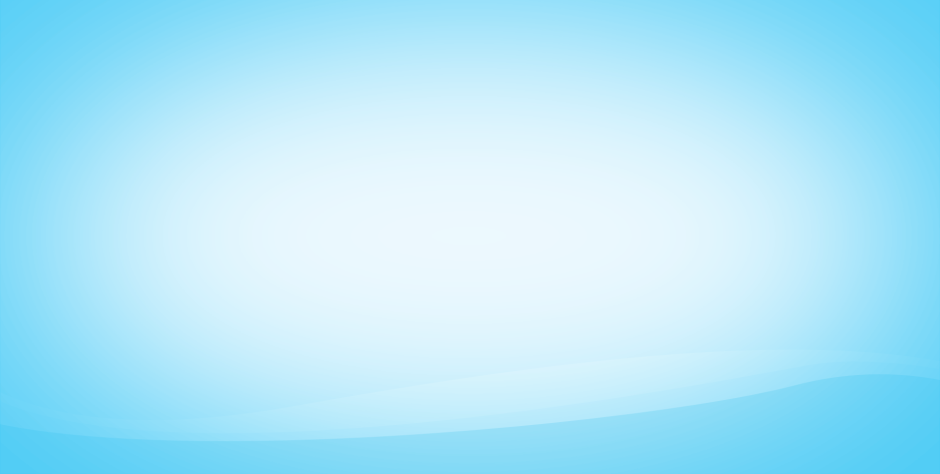 Литературная гостиная  « К истокам народной культуры» филиал №47 библиотека п. Пробуждение , март 2022г
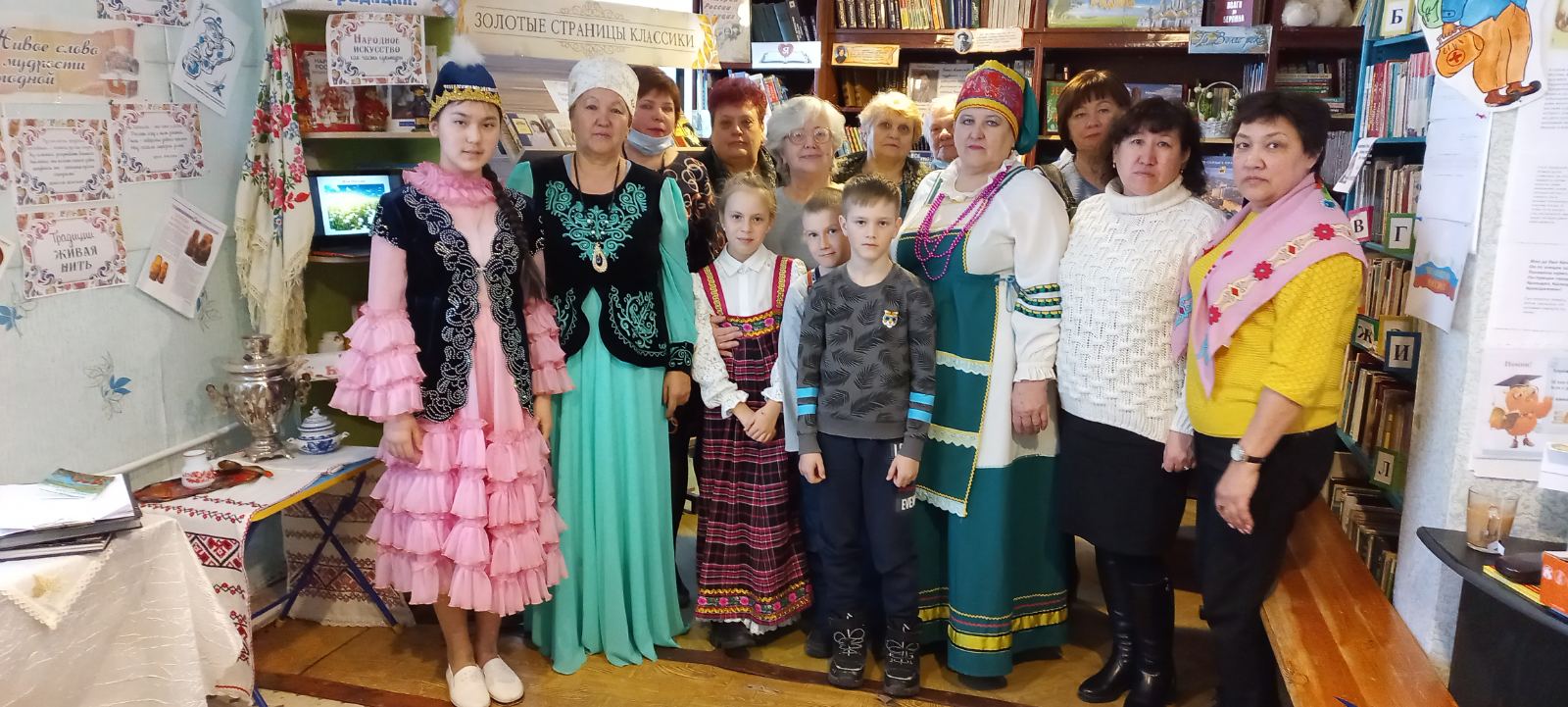 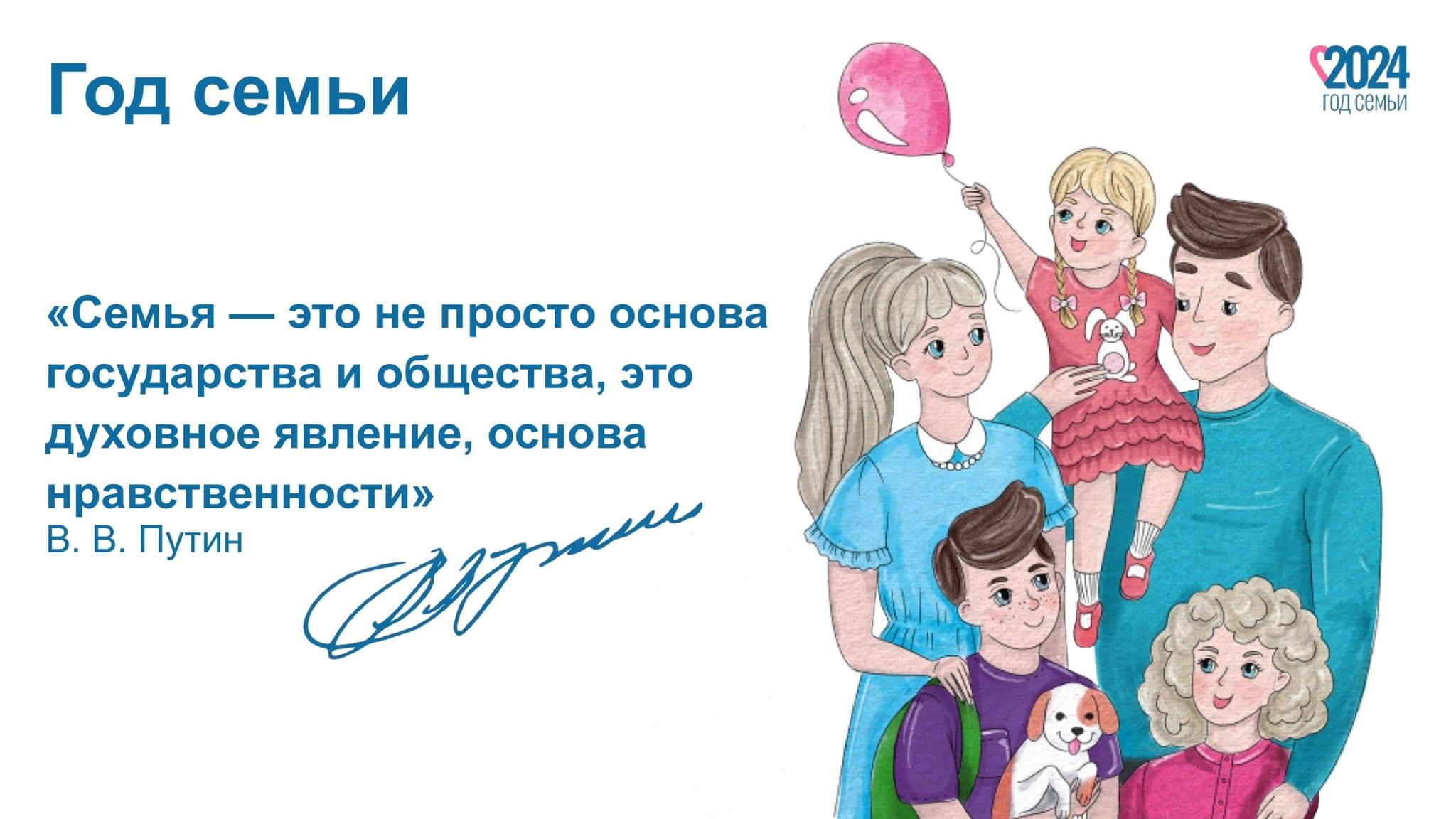 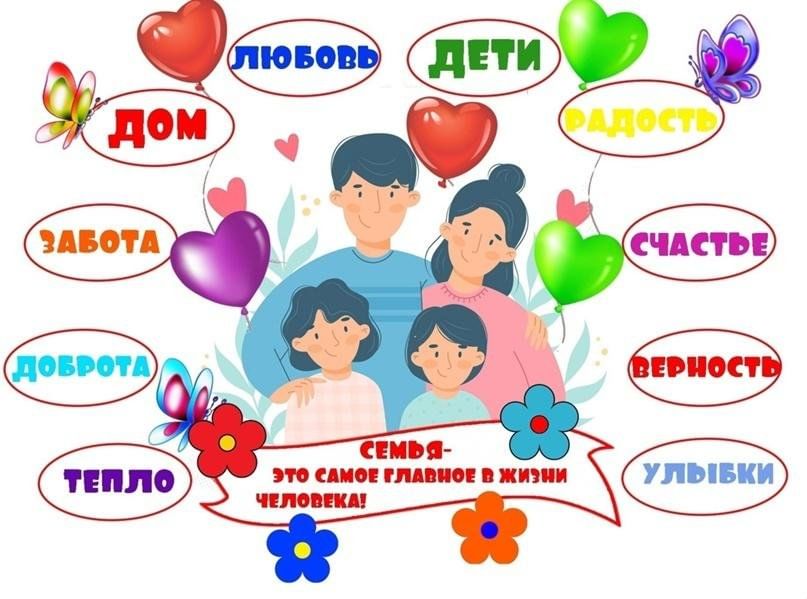 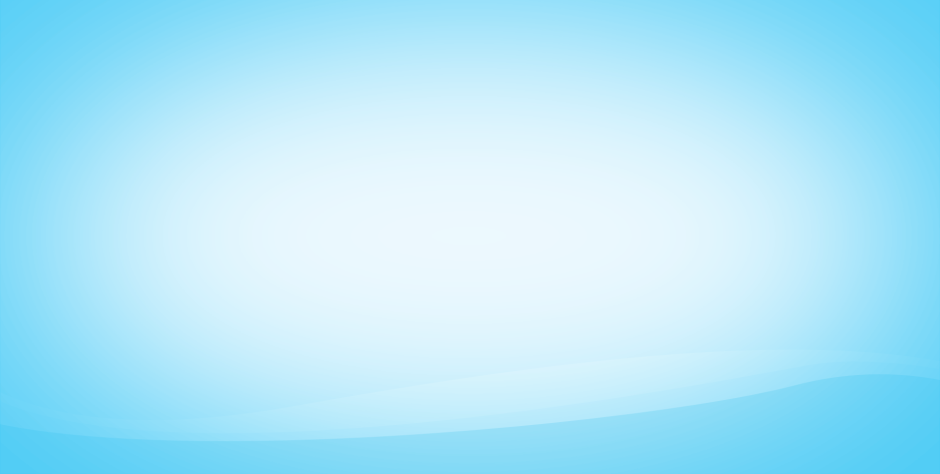 Участие родителей  группы 6 в акциях, мероприятиях
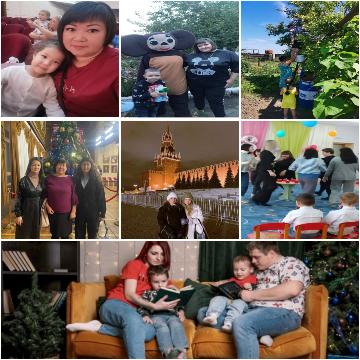 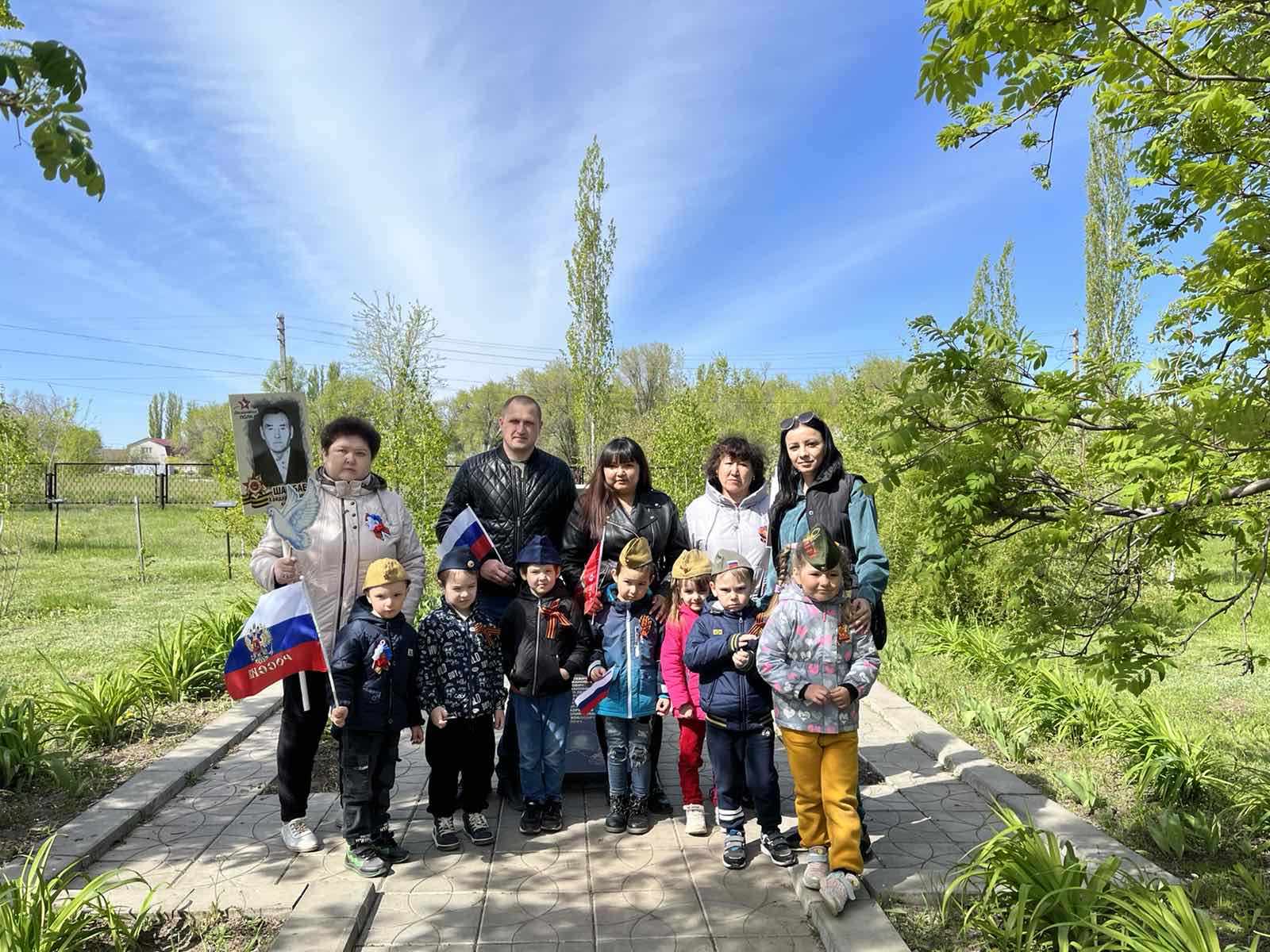 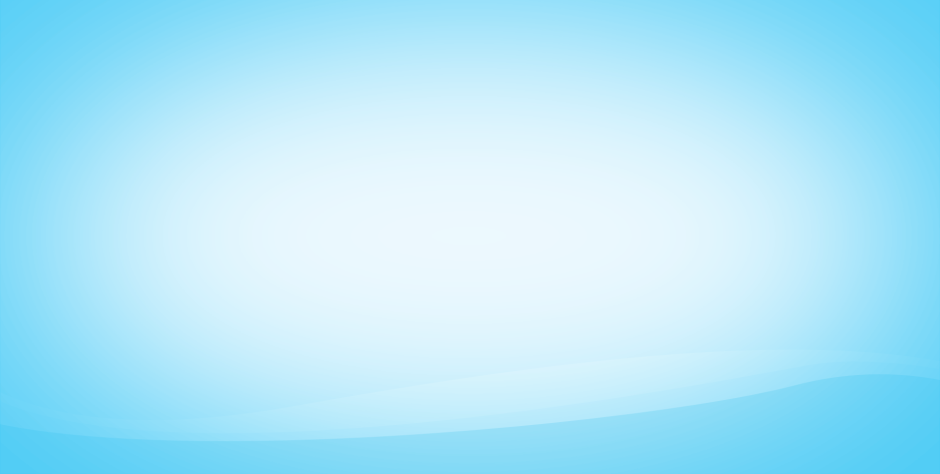 Мы разные –в этом наше богатство
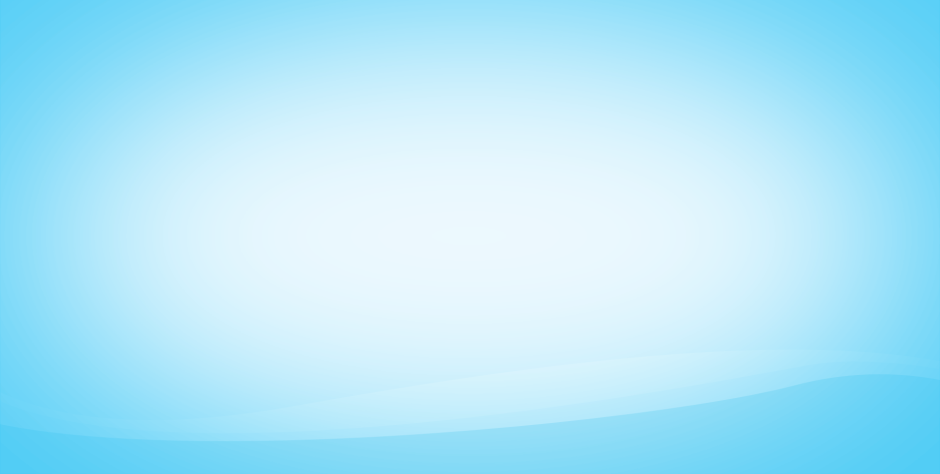 Мы разные - в этом наше богатство!
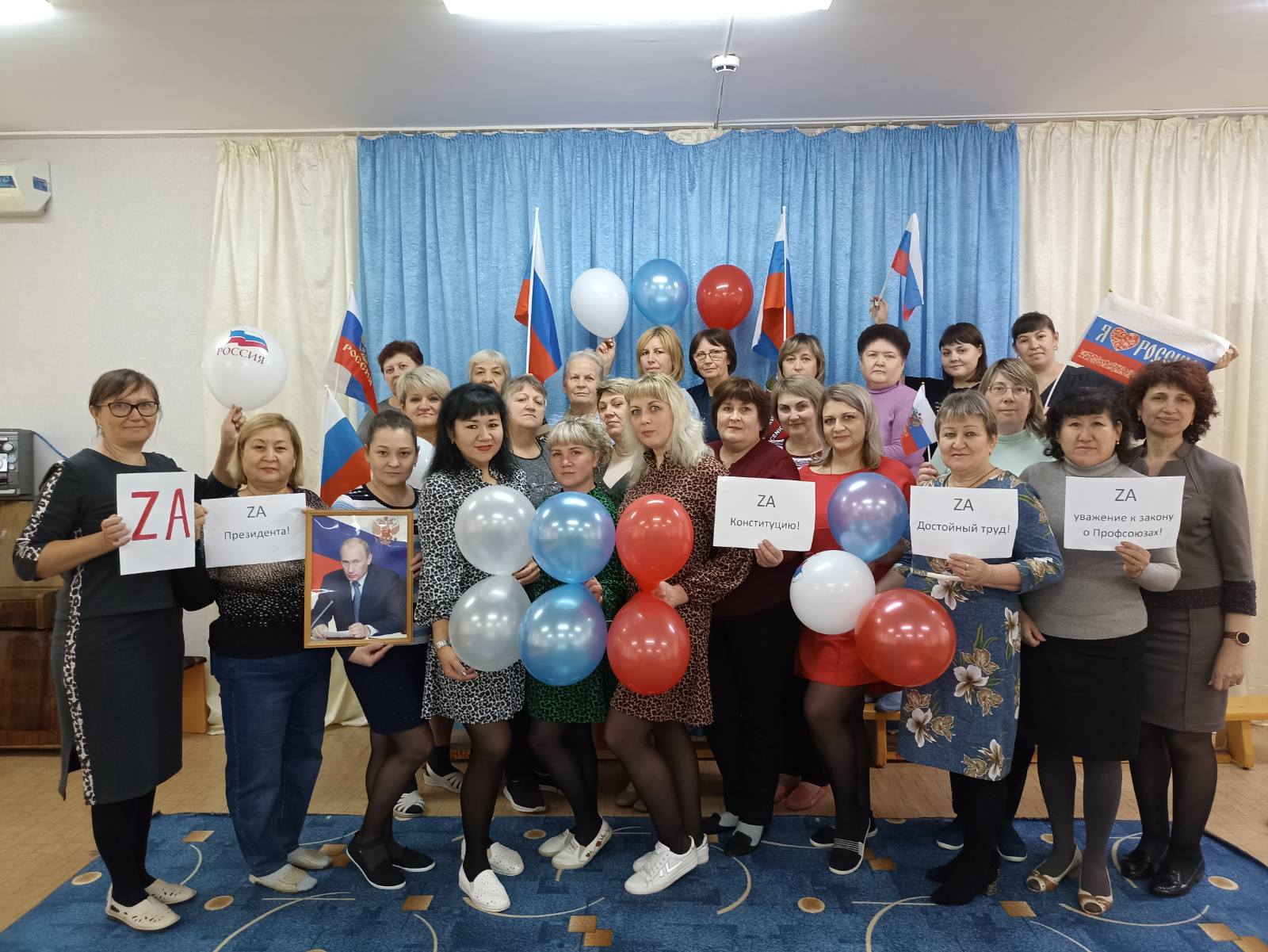 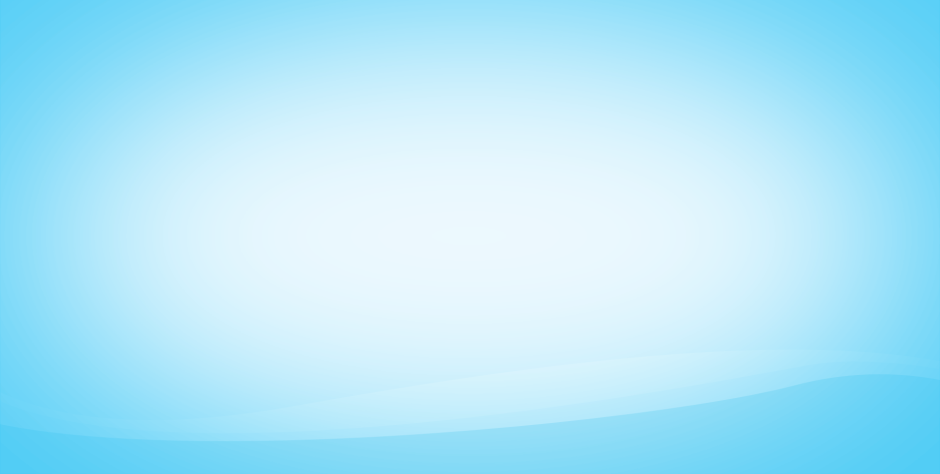 Пока мы едины –  мы не победимы!
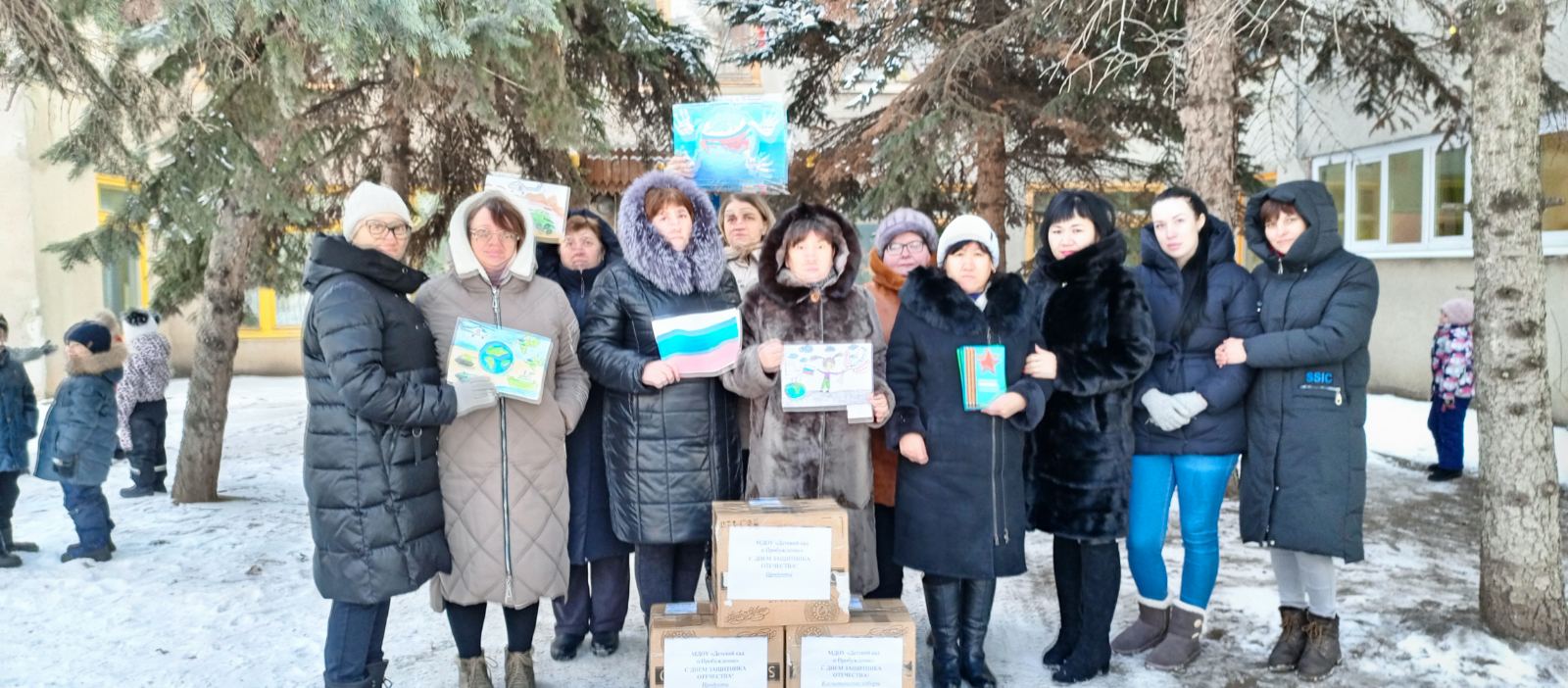 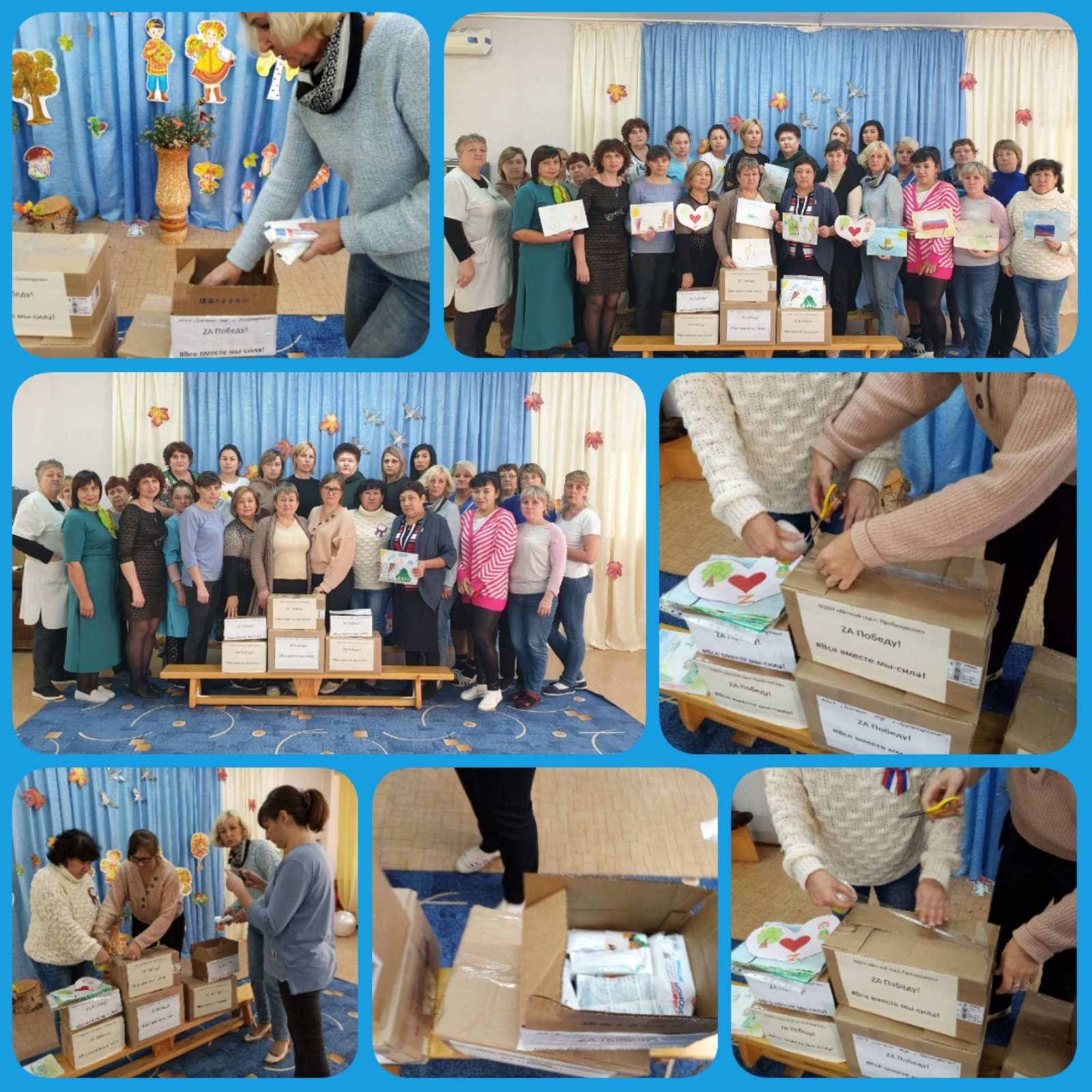 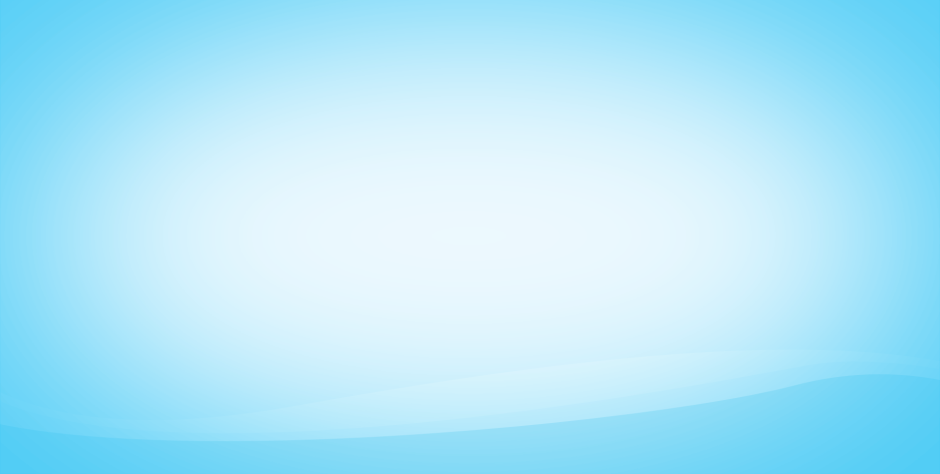 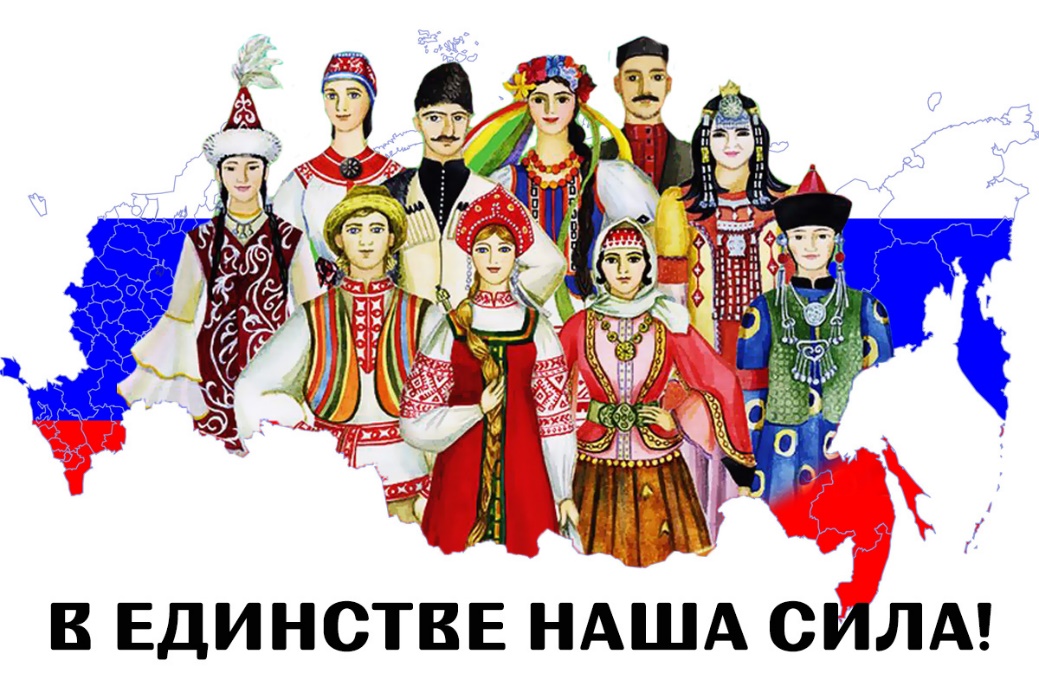 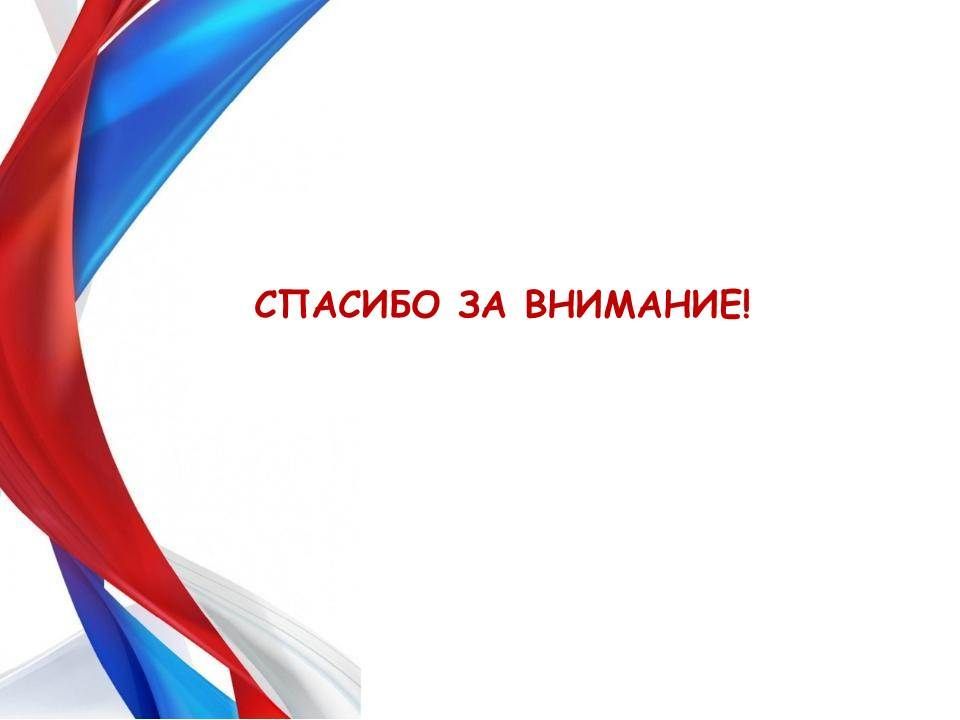 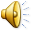